Lecture 04: Risk and Likelihood Ratios
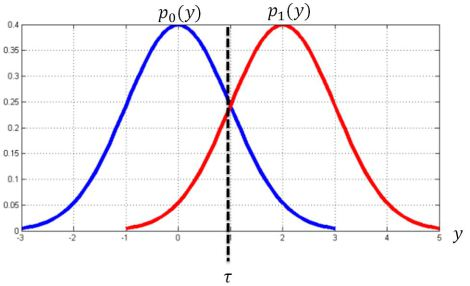 Objectives:
Bayes Decision Rule
Evidence
The Two-Class Problem
Loss Functions
Likelihood Ratios
Resources:
DHS: Chapter 2 (Part 2)
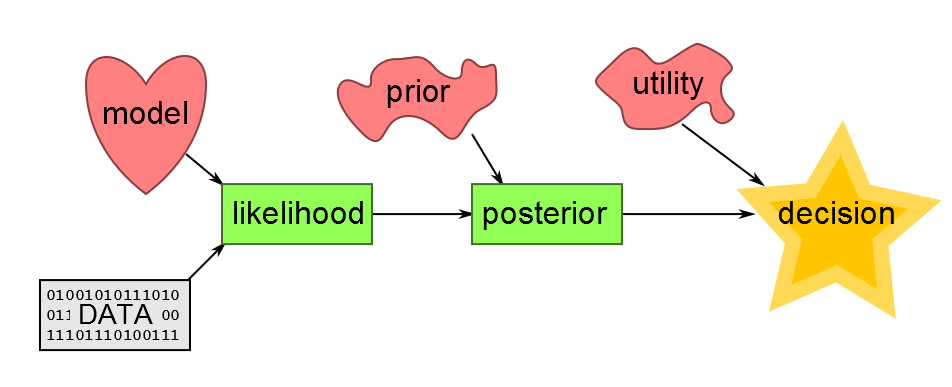 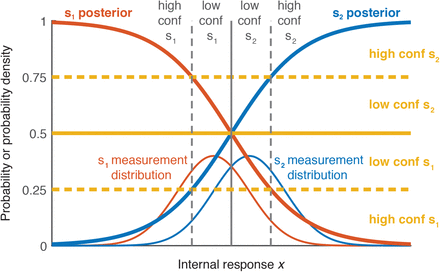 Bayes Decision Rule
Posterior Probabilities
Generalization of the Two-Class Problem
Loss Function
Bayes Risk
Two-Category Classification
Likelihood
Minimum Error Rate
Likelihood Ratio
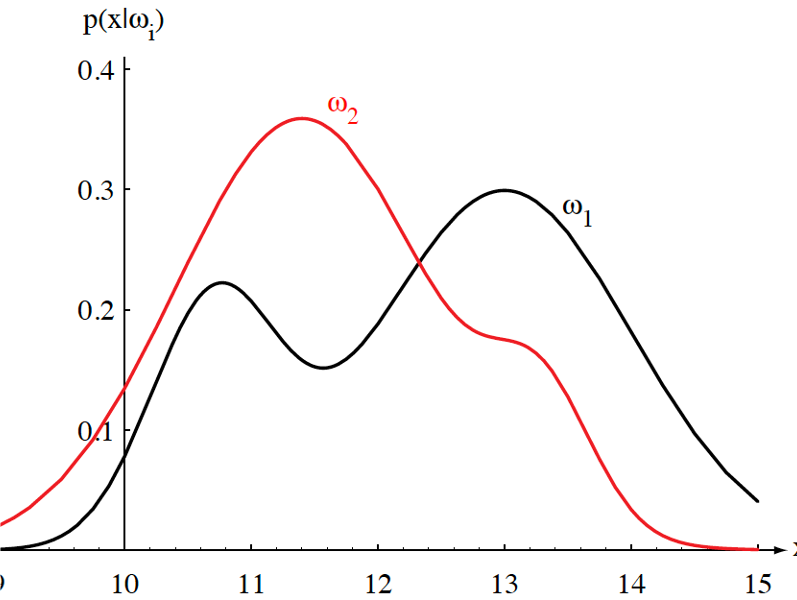 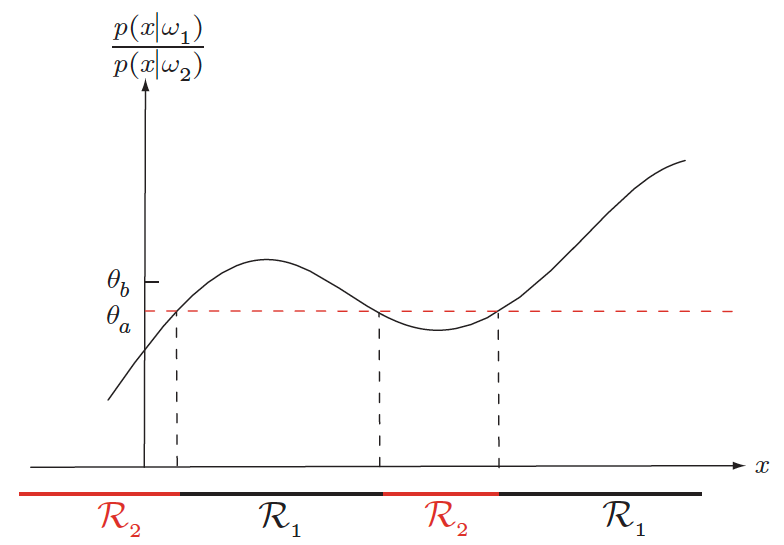 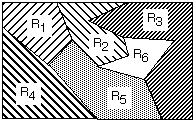 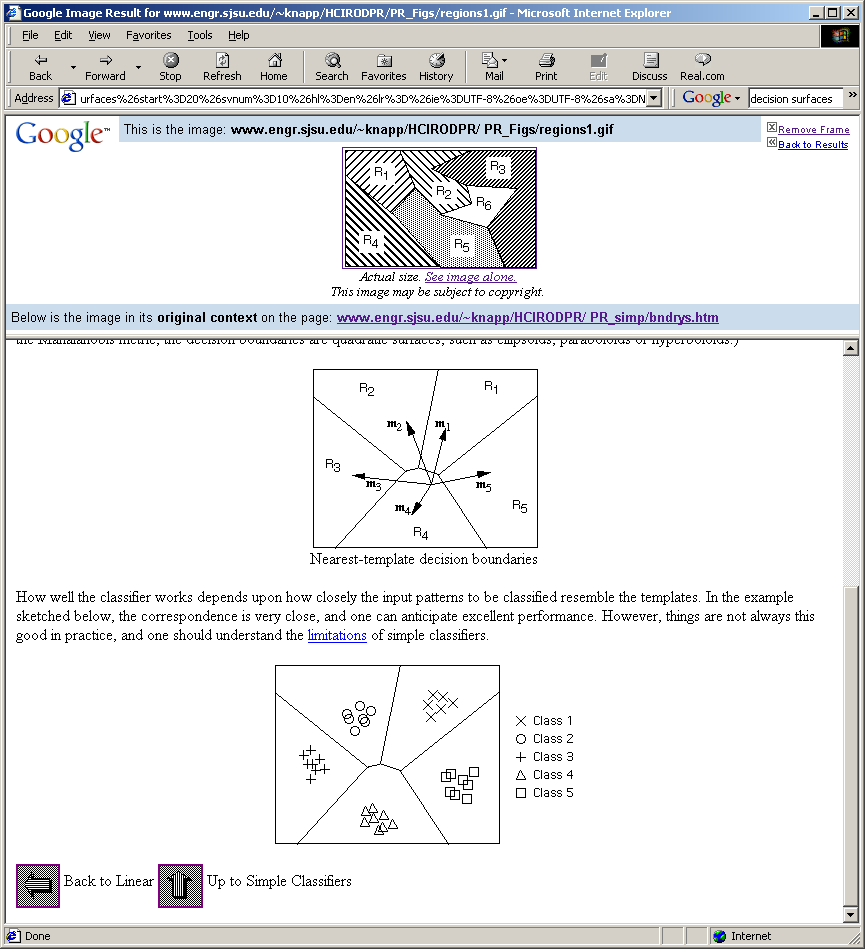 Decision Surfaces
We can visualize our decision rule several ways:
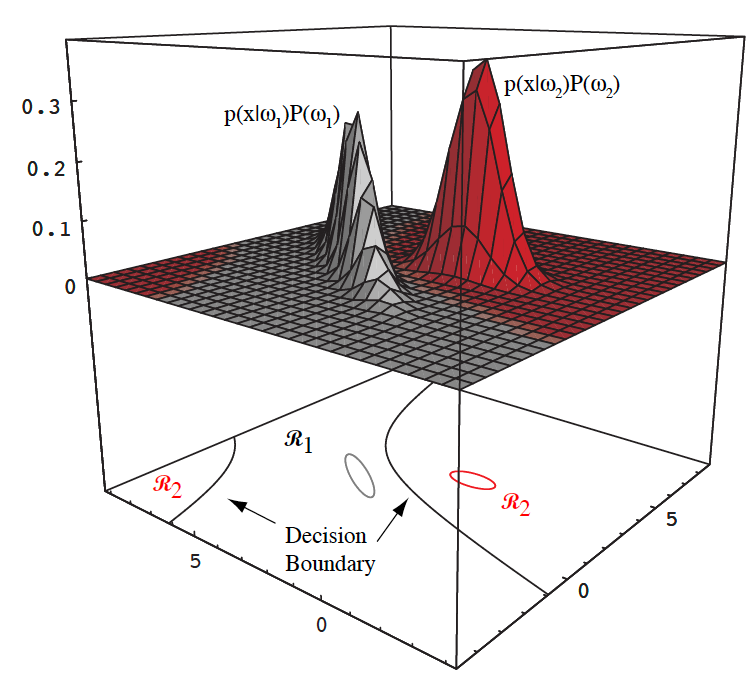 Example: Which System is Better?
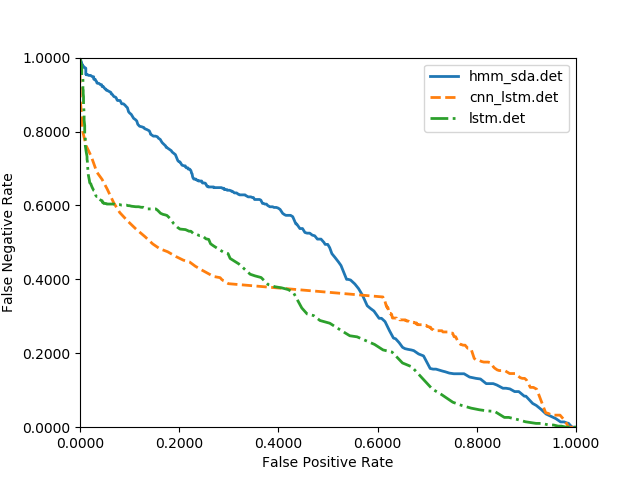 Summary
Bayes Decision Rule: what is its relationship to minimum error?
Decision Criteria: Several viable choices for decision rules.
Decision Surfaces: The shape of the decision surface is influenced by the number of categories and the statistics of the data.
Bayes Risk: what is its relation to performance?
Generalized Risk: what are some alternate formulations for decision criteria based on risk? What are some applications where these formulations would be appropriate?
Minimum Error Rate: How do we determine the minimum achievable error rate?
Likelihood Ratio: a simple decision rule or method for evaluating a classifier over a range of operating conditions. Convenient for two-class problems.
Minimax Criterion
Minimax Criterion
Minimax Criterion (Cont.)
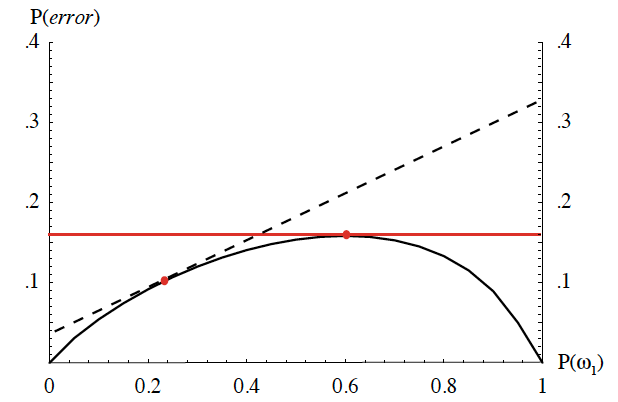 Neyman-Pearson Criterion